MATEMATIKA
5- sinf
MAVZU: Masalalar yechish
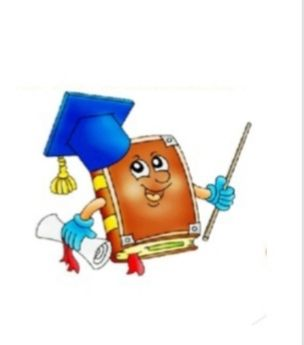 FAZOVIY SHAKLLAR
Bu jismlarni quyidagi xususiyatiga ko‘ra ikkita sinfga ajratish mumkin:
f)
a)
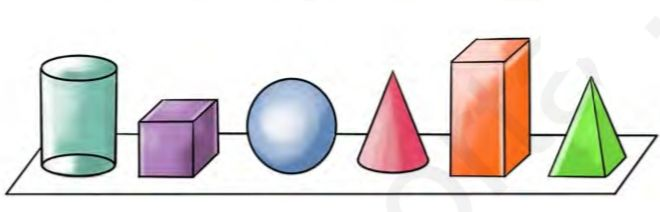 e)
g)
d)
b)
b), f) va g) jismlarning chegarasi yassi bo‘laklardan, ya’ni ko‘pburchaklardan iborat. a), d) va e) jismlarning chegarasi esa unday emas.
Ko‘pyoqlar
Tekis ko‘pburchakning o‘zaro kesishuvidan hosil bo‘lgan kesmalar, ko‘pyoqning qirralari va qirralari orasidagi ko‘pburchaklar uning  yoqlari  deb ataladi. Qirralarning o‘zaro kesishuv nuqtalari ko‘pyoqning uchlari deb yuritiladi.
Yoqlari
Asos
Asos qirrasi
Uchi
Piramida
Piramida deb bir yog‘i ko‘pburchakdan, qolgan yoqlari esa bitta uchga ega uchburchaklardan iborat ko‘pyoqqa aytiladi. Ko‘pburchak piramidaning asosi, uchburchaklar  esa uning yon yoqlari deb ataladi.
Uchi
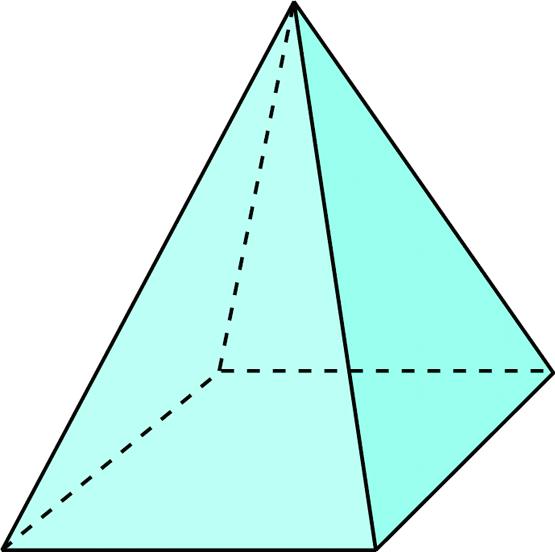 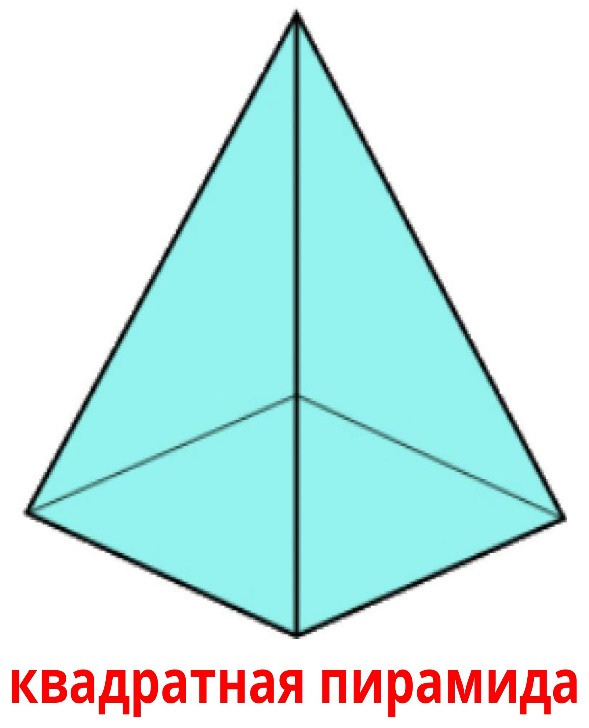 Yon yog‘i
Yon qirrasi
Asosining qirrasi
Asosi
Prizma
Prizma deb ikki yog‘i ko‘pburchakdan, qolgan yoqlari esa to‘rtburchakdan iborat ko‘pyoqqa aytiladi. Teng yoqlar prizmaning asoslari, to‘rtburchaklar esa uning yon yoqlari deb ataladi.
Asosining tomonlari soniga qarab prizmalar uchburchakli, to‘rtburchakli va hokazo n- burchakli prizmalar deb yuritiladi.
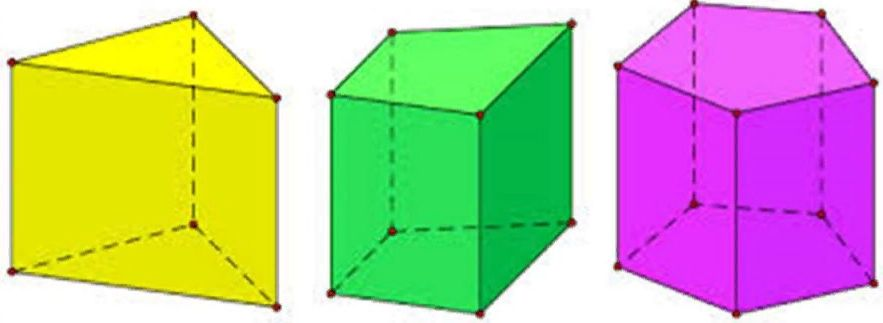 Fazoviy shakllar
Hamma fazoviy jismlarning chegarasi ko‘pburchak bo‘lavermaydi.
sfera
konus
shar
silindr
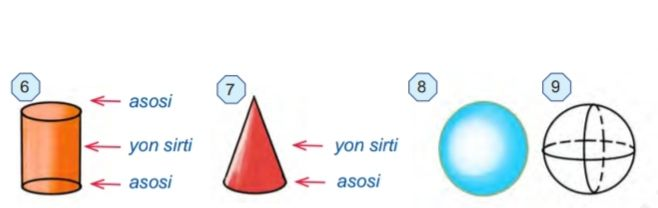 235 - masala
13 – rasmdagi har bir bak sig‘imi 60 litr. Baklarda necha litr suv bor?
e)
d)
a)
b)
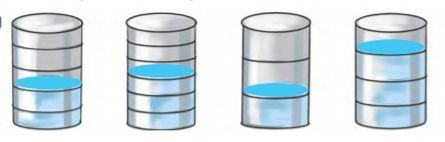 a ) (60 : 5) · 2 =12 · 2 = 24 L
d) (60 : 3) · 1 = 20 · 1 = 20 L
e ) (60 : 4) · 3 = 15 · 3 = 45 L
b) (60 : 6) · 3 =10 · 3 = 30 L
236 - masala
14 – rasmdagi xonaning yuqoridan ko‘rinishi qaysi suratda keltirilgan?
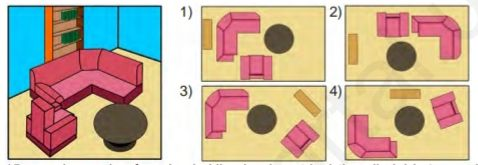 1)
2)
3)
4)
Javob : 1
238 - masala
Fazoviy shakl 10 ta kubchadan tuzilgan (16 –rasm). Qaysi rasmda bu shaklning old tomonidan ko‘rinishi tasvirlangan?
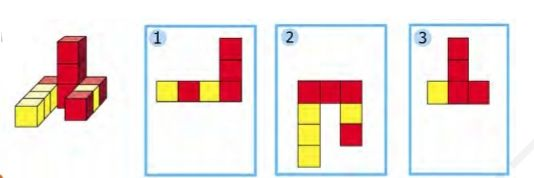 Mustaqil bajarish  uchun topshiriqlar:
Darslikda berilgan fazoviy shakllarga o‘xshagan jismlarni topib, daftaringizga chizing va nomini yozing.
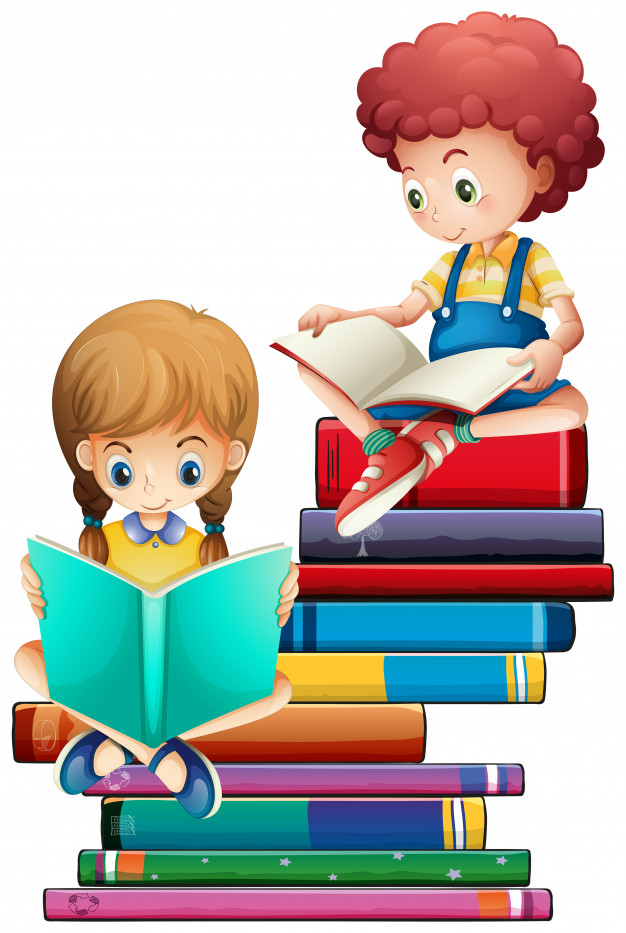